2018 CAPITAL MARKET COMMITTEE MEETING
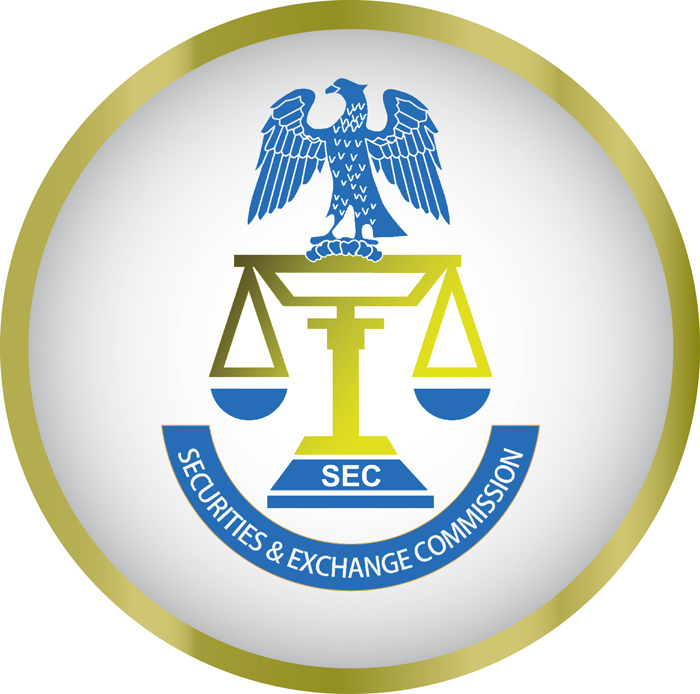 REPORT OF THE COMMITTEE ON THE STANDARDIZATION OF CAPITAL MARKET OPERATORS’ OPERATIONAL PROCESSES
Slide 3 - INTRODUCTION

Slide 4 - STATUS ON THE IMPLEMENTATION ON THE GUIDELINES ON MINIMUM STANDARD REQUIREMENTS FOR BROKER DEALERS
Slide 5 - THE COMMITTEE ON THE STANDARDIZATION OF CAPITAL MARKET OPERATORS OPERATIONAL PROCESSES
Slide 6-8 - HIGHLIGHTS OF THE WORK OF THE COMMITTEE ON THE STANDARDIZATION OF CMOS OPERATIONAL PROCESSES
Introduction
In year 2012, the Capital Market Committee set up a Committee to transform the operational processes of Broker/Dealer firms aimed at building strong corporate and operational structures for their operations in order to mitigate risk and strengthen the market.

This approach is in line with the regulatory tools employed globally to manage risks in the activities of capital market operators.

The capital market stakeholders of SEC, NSE and ASHON used the Committee’s working document vis-à-vis reports from other jurisdictions and recommended the following five Guidelines on Minimum Standard Requirements for the operations of Broker Dealers:
Manpower and equipment
Organizational structure and governance
Effective processes
Global competitiveness
Technology
Status on the implementation on the Guidelines on Minimum Standard Requirements for operations of Broker Dealers
According to the Nigerian Stock Exchange (NSE) it took several years of implementation for the guidelines to achieve its current compliance rate of 95% despite resistance at the initial stage due to cost of technology and the then re-capitalization of CMOs among others. 
To achieve the above success, NSE inspected Broker Dealers firms, utilized consultants to bring out template processes for firms to tailor to their individual firms, NSE also made the firms to buy in by taking ownership of the guidelines to attract both local and international investors.
It is also important to state here that the Broker Dealer community are now happy with the recommended guidelines as it enabled the Managing Directors to focus more on strategic issues.
The Committee on the Standardization of Capital Market Operators Operational Processes
In view of the success recorded from the implementation of the Guidelines on Minimum Standard requirements for Broker Dealers, in January 2018 the Capital Market Committee expanded the Agenda of the Committee on the Standardization of Registrars Operational Processes to include other capital market operators of Issuing Houses, Fund/Portfolio Managers and Corporate Trustees.
The enlarged Committee had membership from SEC (Abubakar Ambursa and Kabiru Garba), NSE (Olufemi Shobanjo and Kenneth Nwafor), CSCS (Isioma Lawal), Association of Issuing Houses of Nigeria (AIHN) (Sonnie Ayere and IK Chioke), Fund Managers Association of Nigeria (FMAN) (Ore Sofekun and Jamil Toyo), Institute of Capital Market Registrars((Peter Ashade, Seyi Owoturo and Dr David Ogogo), Association of Corporate Trustees (Taye Adelanwa and Babatunde Adewolu) and Association of Stockbroking Houses of Nigeria (Ikechukwu Duru and Aletor Peter).
The Trade Groups of Registrars, Issuing Houses, Fund/Portfolio Managers and Corporate Trustees were mandated to utilize the document of the Broker Dealers as guide to also come up with their minimum operational guidelines. 
The Committee worked on the working documents from the four Trade Groups and came up with the attached guidelines for members of the respective Trade Groups.
It is therefore expected that all Capital Market Operators who are members of AIHN, ICMR, FMAN and Association of Corporate Trustees comply with the minimum standards agreed by all members of each Trade Group.
Highlights of the work of the Committee on the Standardization of CMOs Operational Processes
Man power/ Equipment
All the trade groups accepted the need for an effective human resources and recommended qualifications and post qualification levels of experience for the different staffing positions of the members of their respective trade groups
The report also recommended minimum equipment items needed for the Capital Market Operators business (An accessible office space and meeting rooms photocopying machines/scanner/printer, adequate power supply with adequate back up, functional and decent computer and uninterrupted access to the internet etc).

2)   Organizational Structure & Governance 
An organizational structure is the formation on which standard operating procedures and routines rest within a firm.
The structure should determine how the roles, power and responsibilities are assigned, controlled and coordinated and how information flows between the different levels of management.
The organizational structure of the different CMO’s states the functions that could be outsourced or shared within a group structure e.g Company Secretary, HR, IT functions as well as functions that shall not be out sourced nor shared within a group structure e.g compliance functions.
All the trade groups also request the boards of the respective CMO’s to consist of minimum of 3 members, at least one of which should be a Non-Executive Director
Also in line with good corporate governance, the board of directors of the CMO’s are advised to establish minimum of 2 number of Committees of:
	Audit & Risk Committee
	A General Purpose Committee for other board functions not covered in (i) above.
3)   Effective Processes
CMO’s must set up effective management systems & procedures that can effectively enable them to carry out their functions. Some of the recommended process and policy document to be adopted and maintained by CMOs include:
Corporate governance policy, articulated business plan & strategy, risk management policy, operational manual and standard operational procedure, IT policy, ethics and conduct of business policy (this also includes Chinese walls, conflicts of interest, gifts and entertainment among others) etc.

4)   Global Competitiveness 
Capital market operators’ success as  going concern ability are increasingly dependent on their global competitiveness  in terms of using, adopting and making the following tools and practices to support their business:- 
Global best practices, i.e. the ability to continuously bench mark. 
Conform with internationally recognized business standards and trends. 
Ability to attract and retain best in class of human capital for their operations. 
Adoption of high ethical standards and compliance culture. 
Efficient service delivery for their customers and business partners. 
Twenty – first century technology in their operations.
5)  Technology  
The operational environment in today’s capital market is greatly driven by modern technology. Thus, CMOs are to set the following baseline technology equipment to achieve a consistent high level of service provision for market participants. 
The baseline IT requirements on hardware, networks, operating systems, applications and information security business continuity, documentation, change Management, reporting etc.  


								Thank you
							Abubakar Ambursa